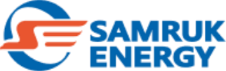 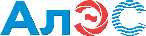 Инвестиционные проекты АО «АлЭС»
Февраль 2025 года
Модернизация Алматинской ТЭЦ-2
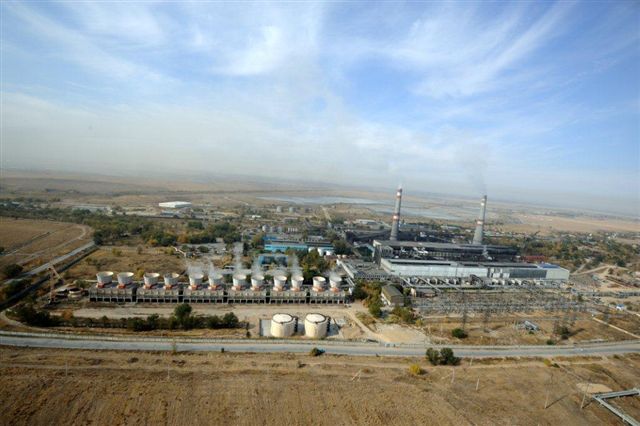 По проектированию:
01.11.24г. завершен этап комплектности ПСД Проекта на портале РГП «Госэкспертиза»;
16.01.25г. подписано дополнительное соглашение №1 о продлении сроков рассмотрения экспертных работ от РГП «Госэкспертиза» (по причине СТУ и уникальности проекта);
По строительству:
Завершенные работы по вспомогательным пятнам:
таможенный склад - 7300 м2 (СВХ);,склад топлива - 121 м2;,офис складского помещения - 209 м2;,площадки арматурных цехов - 4984 м2;,сварочные цеха №1,2,3; ,мойка колес 2 шт. – 149 м2;,вахтовый городок - 500 чел/мест;столовая ЕРС-подрядчика;,учебный класс;по монтажу БСУ;,подключение электричества и водоснабжения для медицинского пункта; площадка для складирования строительных материалов (холодный и тёплые склады – 231 м2). 
По свайным полям и фундаментам (6579 ед. свай: 3640 – БНС, 2939 - DSM):
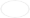 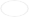 ЦЕЛЬ ПРОЕКТА:
- Снижение негативного влияния станции на экологическую обстановку города Алматы за счет перевода ТЭЦ-2 на сжигание газа
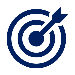 Общая информация по ТЭЦ-2
07.2023
31.12.2026
09.2026
06.2026
12.2025
СТОИМОСТЬ ПРОЕКТА по ТЭО:
388,9 млрд.тенге
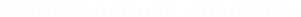 4
6
7
3
1
5
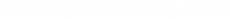 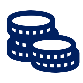 Ввод в эксплуатацию 
 ВК
Ввод в эксплуатацию 
 1 ПК
Ввод в эксплуатацию 
 3 ПК
Ввод в эксплуатацию 
 2 ПК
Передача участка
Формирование финальной документации, устранение недостатков
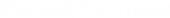 ВВОД В ЭКСПЛУАТАЦИЮ
2026 год
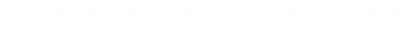 07.2024
04.2026
2
2
Начало СМР
Реконструкция Алматинской ТЭЦ-3
Год ввода в эксплуатацию 1962
Износ – 77%
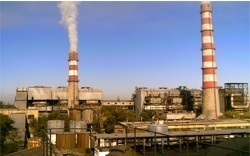 10 октября 2022 года разработано ТЭО с получением положительного заключения РГП «Госэкспертиза» 
17 марта 2023 года подписан договор с РФЦ по покупке услуги по поддержанию готовности электрической мощности
08 сентября 2023 года – подписан ЕРС-контракт с консорциумом в составе ТОО «KBI Energy Group» совместно с ТОО «Энерго Спец Строй», ТОО «СтандартЭнерго KZ», ТОО «СТРОЙИНДУСТРИЯ»
30 ноября 2023 года - заключено Соглашение о совместной реализации проекта с ЕАБР  
15.02.2024г. подписан договор между EPC Подрядчиком и Ansaldo Energy на поставку газотурбинного оборудования 
24.06.2024г. подписан договор между EPC Подрядчиком и Dongfang Electric International Corporation на поставку основного оборудования (паровые турбины и генераторы)
01.07.2024г. ЕРС-подрядчиком заключен договор с АО "ЗИО-Подольск" на поставку основного оборудования (котел-утилизатор)
09.09.2024г. заключен договор с РГП «Госэкспертиза» на прохождение комплексной вневедомственной государственной экспертизы. ПСД загружена на Портал РГП «Госэкспертиза»
12.12.2024 года на заводе Ansaldo Energia в Генуе (Италия) проведены успешные испытания ротора генератора AE94.2
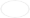 ЦЕЛЬ ПРОЕКТА:
- замена оборудования, выработавшего свой парковый ресурс
 уменьшение выбросов загрязняющих веществ
 покрытия дефицита регулирующей мощности
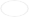 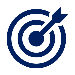 Общая информация по ТЭЦ-3
СТОИМОСТЬ ПРОЕКТА по ТЭО:
273 млрд.тенге
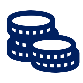 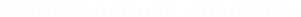 ВВОД В ЭКСПЛУАТАЦИЮ
2026 год
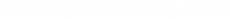 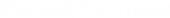 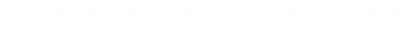 Заключение
ССРП с ЕАБР
11.2023
Завершение разработки проектно-сметной документации стадии «Проект»
09.2024
Начало СМР
03.2025
7
2
1
3
4
5
6
ЗаключенЕРС-контракт
03.2023
3
2026
Завершение реализации проекта
Заключение ДС 
с ТОО «РФЦ»
07.2024
Заключение РГП 
«Госэкспертиза»
03.2025
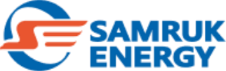 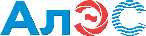 Спасибо за 
Внимание!